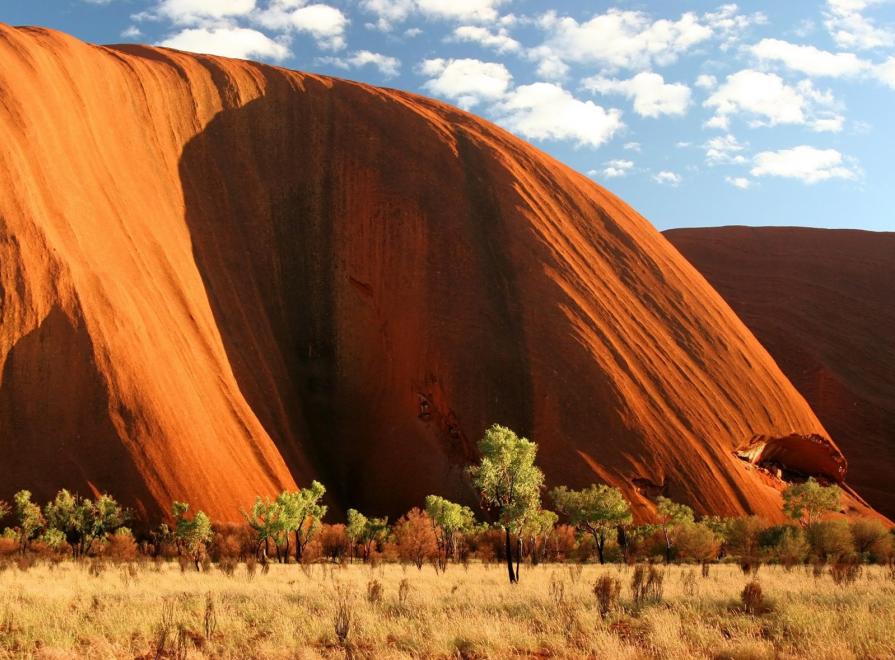 N
W
E
Австралия и Океания
S
Население. Политическая карта. Изменение природы под влиянием хозяйственной деятельности человека.
[Speaker Notes: Шаблон для учащихся, помогающий подготовить экскурсию в определенное место для представления другим учащимся. Содержит указания для учащихся о необходимых элементах для каждого слайда и рекомендуемое содержимое.]
Цель урока: Сформировать представление об особенностях этнического состава населения, государствах региона, и экологических проблемах.
Задачи:
1. Познакомится с народами проживающими         на территории региона;
2. Изучить особенности стран региона;
3. Рассмотреть, как влияние человека сказывается на состояние окружающей среды.
Задание 1.
А) Напишите типичных представителей животного мира Австралии и Океании.
Б) Подпишите название народов на контурной карте, проживающих на территории подписанных  государств, столицы.
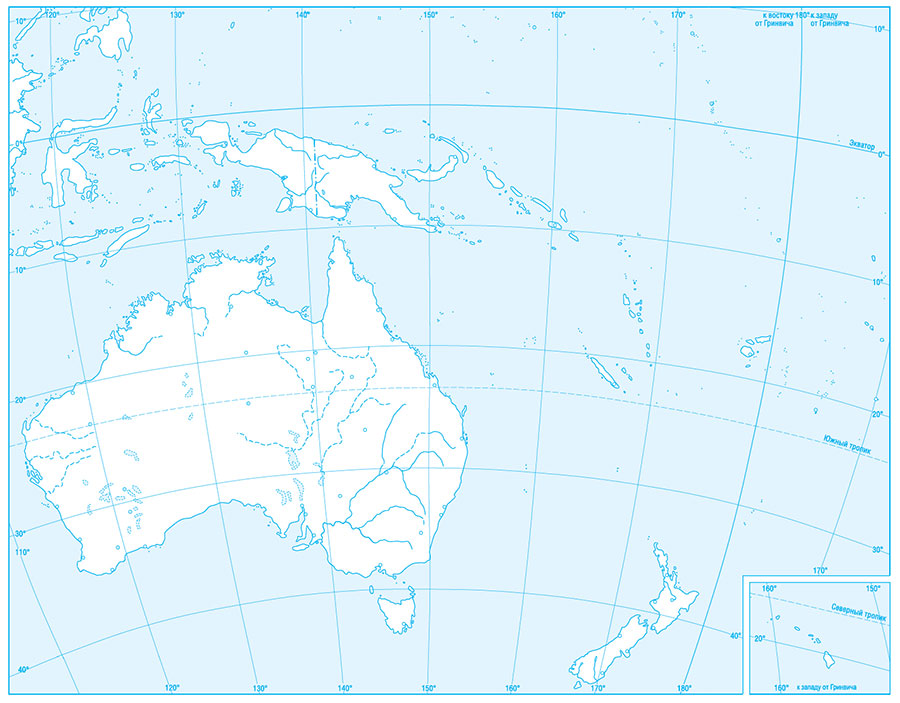 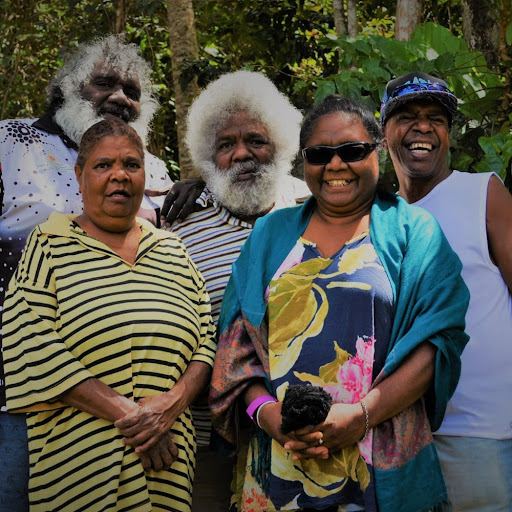 Население региона очень разнообразно.
В большинстве стран преобладает коренные этносы.
Но в Австралии и Новой Зеландии наоборот.  Потомков европейских переселенцев больше.
Территория Австралии это бывшая Британская колония, для каторжников.
Современные австралийцы – это потомки англичан, которых ссылали в Австралию за особо опасные преступления.
Население
Население
Маори              Аборигены Австралии        Папуасы
Новая Зеландия     Австралия      Папуа-Новая Гвинея
Политическая карта мира
Где у Земли верх, а где низ?
Австралия и Океания
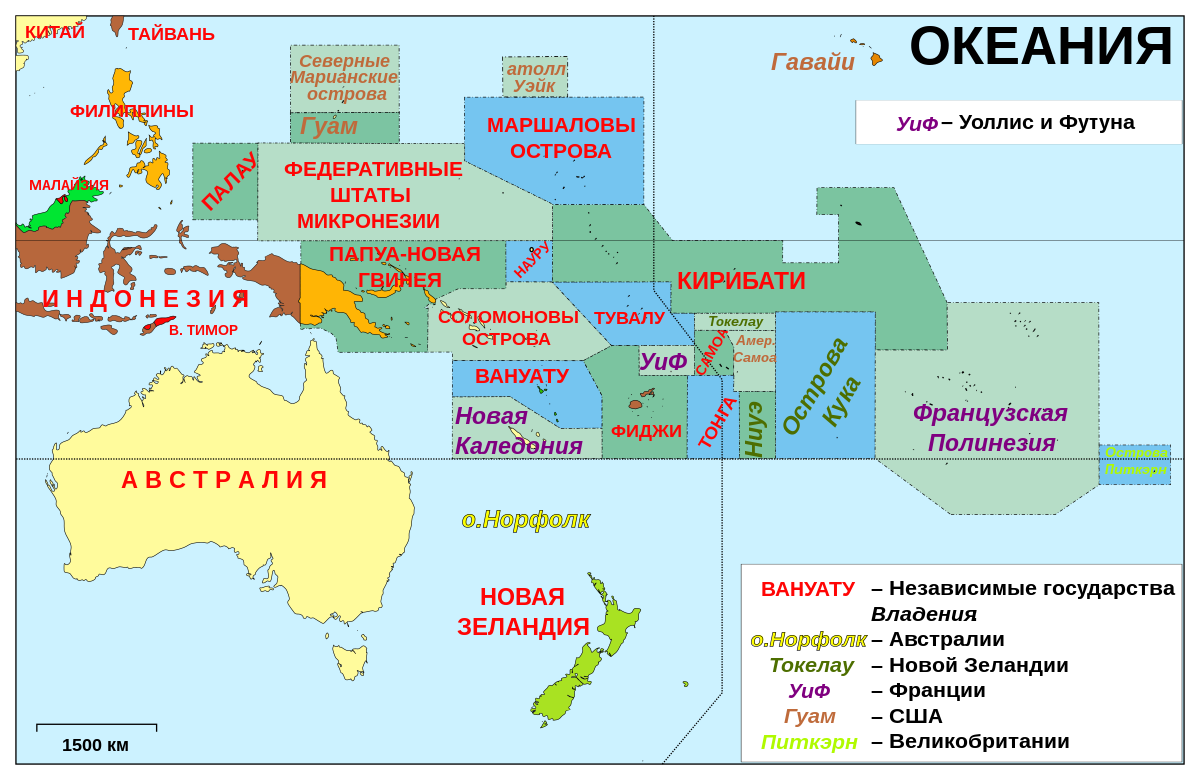 Австралия и Океания
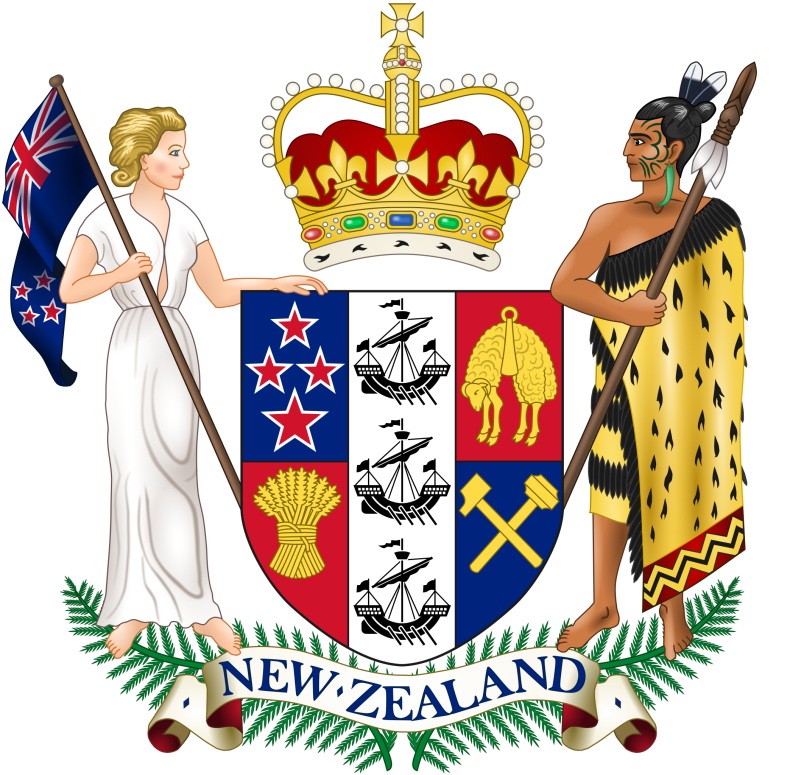 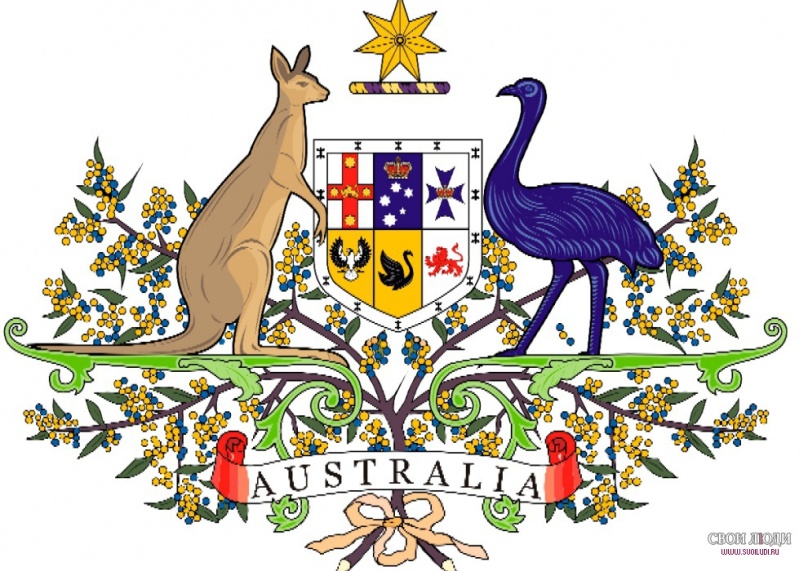 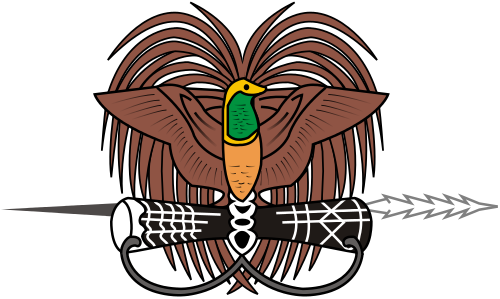 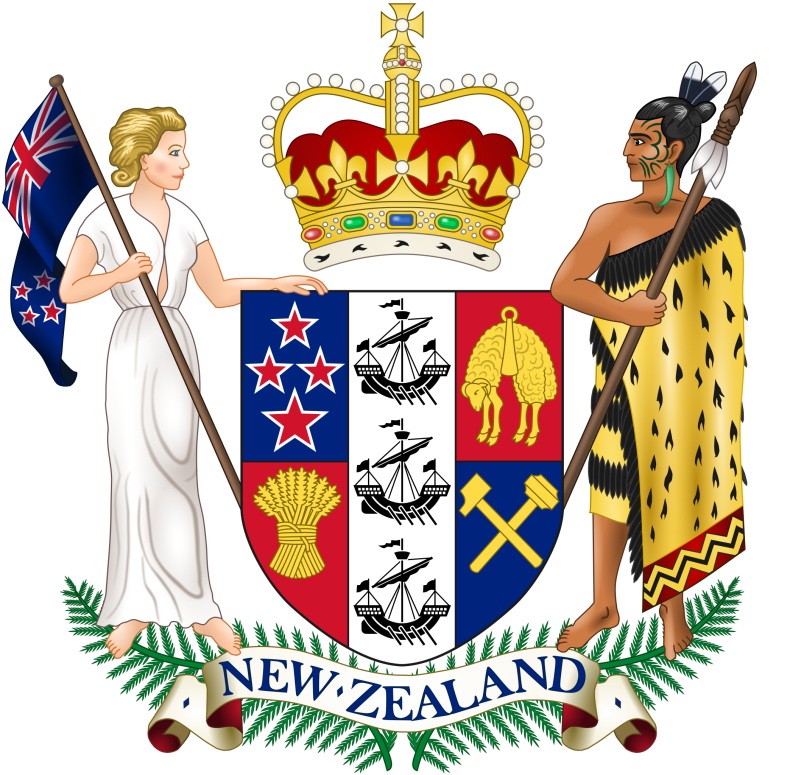 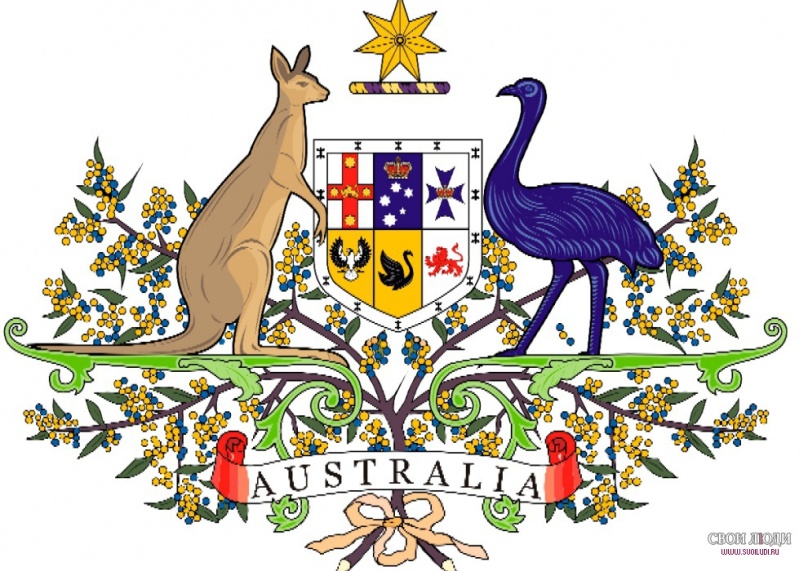 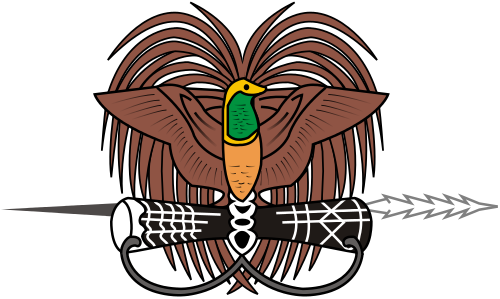 Австралия
Новая Зеландия
Папуа-Новая Гвинея
Полубог Мауи – один из основных персонажей полинезийской мифологии.
Моана – дочь вождя племени Туи. На языке маори ее имя значит «океан».
На острове где живет племя Моаны, все ресурсы в достатке. Однако со временем урожаи медленно уменьшаются, а рыба исчезает из лагун.
Австралия
Проблема деградации почв и опустынивания в связи с интенсивным животноводством.
[Speaker Notes: Например, город Витебск, находящийся в Белоруссии, тесно связан с именем художника Марка Шагала. Сегодня мы отправимся на экскурсию из нашей школы в Витебск сквозь расстояния и время...]
Новая Зеландия
Загрязнение рек и озер отходами молочного животноводства.
[Speaker Notes: Например, город Витебск, находящийся в Белоруссии, тесно связан с именем художника Марка Шагала. Сегодня мы отправимся на экскурсию из нашей школы в Витебск сквозь расстояния и время...]
Маршалловы острова
Полигон для испытания ядерного оружия.
[Speaker Notes: Например, город Витебск, находящийся в Белоруссии, тесно связан с именем художника Марка Шагала. Сегодня мы отправимся на экскурсию из нашей школы в Витебск сквозь расстояния и время...]
Папуа-Новая Гвинея
Уменьшения биоразнообразия. Снижение численности желторотого тунца.
[Speaker Notes: Например, город Витебск, находящийся в Белоруссии, тесно связан с именем художника Марка Шагала. Сегодня мы отправимся на экскурсию из нашей школы в Витебск сквозь расстояния и время...]
Задание 3
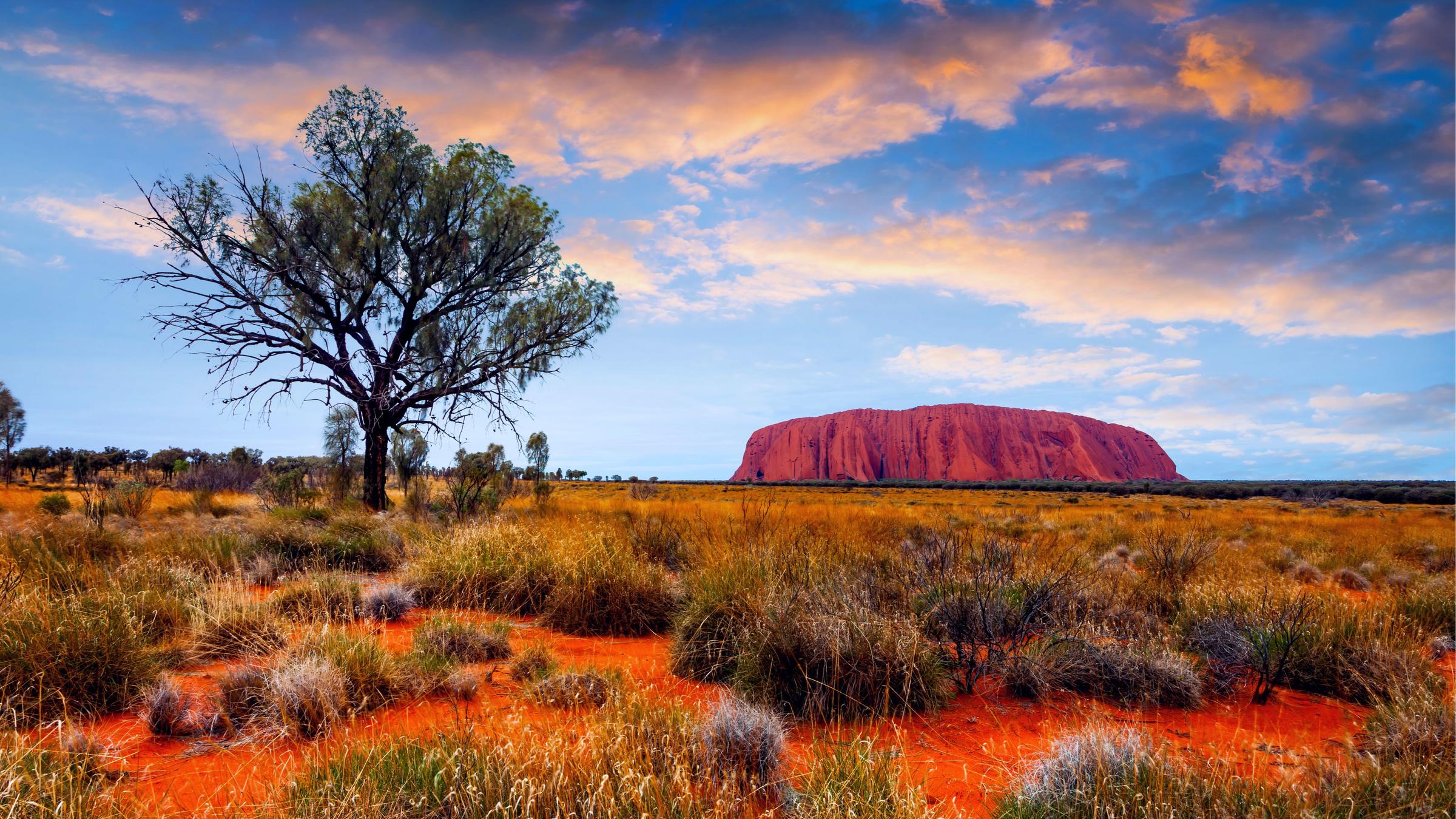 Домашнее задание
Составьте список, Топ 10 фактов из жизни народов Австралии и Океании.